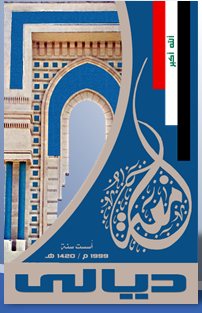 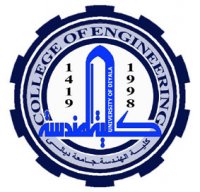 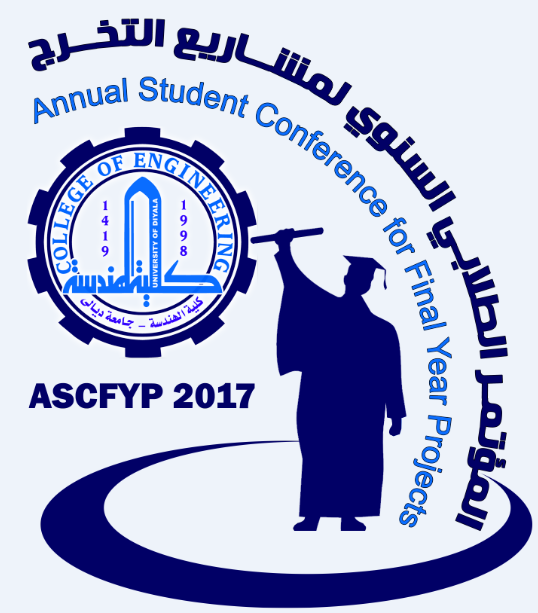 Design and Implementation of  Hybrid Vehicle Electrical, Solar and Mechanical Energies
By Students:  
ABD-ALJABBAR TAHA 
ALAA AHMED

Supervision: Dr. KHALID G. MOHAMMED
Presentation Outline
Objectives   الاهداف

Problem statements   المشاكل المتاصلة في السيارة الكهربائية  

History of the Electric Cars in the World 
 تاريخ صناعة السيارات الكهربائية في العالم 

The Present vehicle Car السيارة الهجينة الحالية 

Industrial stages and  Components  مكونات ومراحل تصنيع السيارة
1
Objectives
Main Objectives

Clean energy                        طاقة نظيفة 

Low maintenance صيانة قليلة 

Easy to speed controlسهولة السيطرة على سرعة المحرك 

Noise is very low بدون ضوضاء
Problem Statements
However, electric vehicles still have inherited  a few problems such as :

Limited driving range,مدى محدود يعتمد على سعة البطارية

 High batteries cost كلف البطاريات الكفوءة عالية 

ملاحظة: افضل بطارية في العالم نوع ايون ليثيوم تكفي بشحنة واحدة مسافة 400 كم وسعرها يتراوح من 18الى20 الف دولار
History of Electric Cars in the World
Summary of Literature the Hybrid Vehicle
تم تصميم وتصنيع السيارة الهجينة الحالية لتسير بثلاثة طرق: 
1- باستخدام الطاقة الكهربائية المزودة من مصدر 220 فولت للشحن الكهربائي الى خمس بطاريات فولتية كل منها 12 فولت. 
2- الاستفادة من الطاقة الشمسية المتوفرة في العراق طيلة ايام السنة ليتم خزنها في البطاريات خاصة اثناء توقف الماكنة تحت اشعة الشمس ليكون السقف مغطى بلوح طاقة شمسية سعة 150 واط. 
-3الاستخدام الميكانيكي للارجل لتحريك عجلات السيارة وهي مفيدة في حالة حدوث انقطاع مفاجئ للطاقة الكهربائية اي حدوث خلل فني.

 يتم استخدام ثلاثة انواع من النبائط الالكترونية للسيطرة:
 الكونترول الاول للتحكم في المحرك الكهربائي وشحن البطاريات. 
الكونترول الثاني لتحويل الاشعاع الشمسي الى طاقة كهربائية يتم خزنها في البطاريات. 
الكونترول الثالث للتحكم في ملحقات السيارة الكهربائيةالاخرى.
Methodology of Hybrid Vehicleمخطط العمل لتنفيذ السيارة
مواصفات السيارة المنفذةSpecifications of the vehicle
الاختبارات العملية Experimental Tests  on the vehicle
المحرك التزامني الثلاثي الاطوار المستخدم لتحريك وجر السيارةThree-Phase synchronous Motor
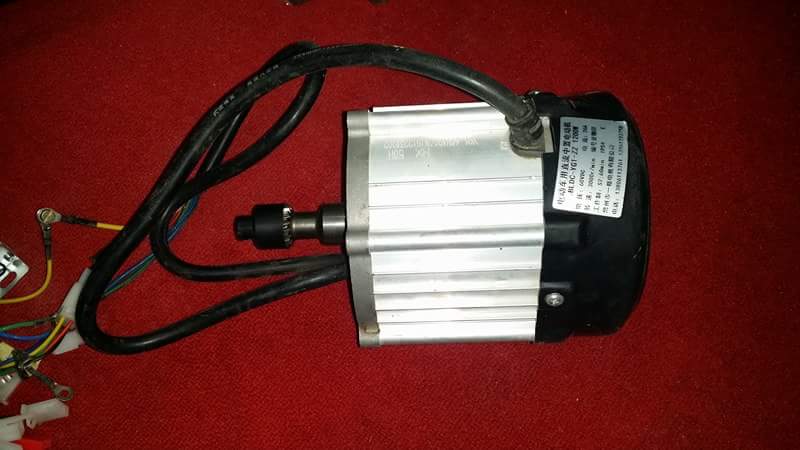 Three-Phase 60VDC/55VAC Inverter
Solar Panel
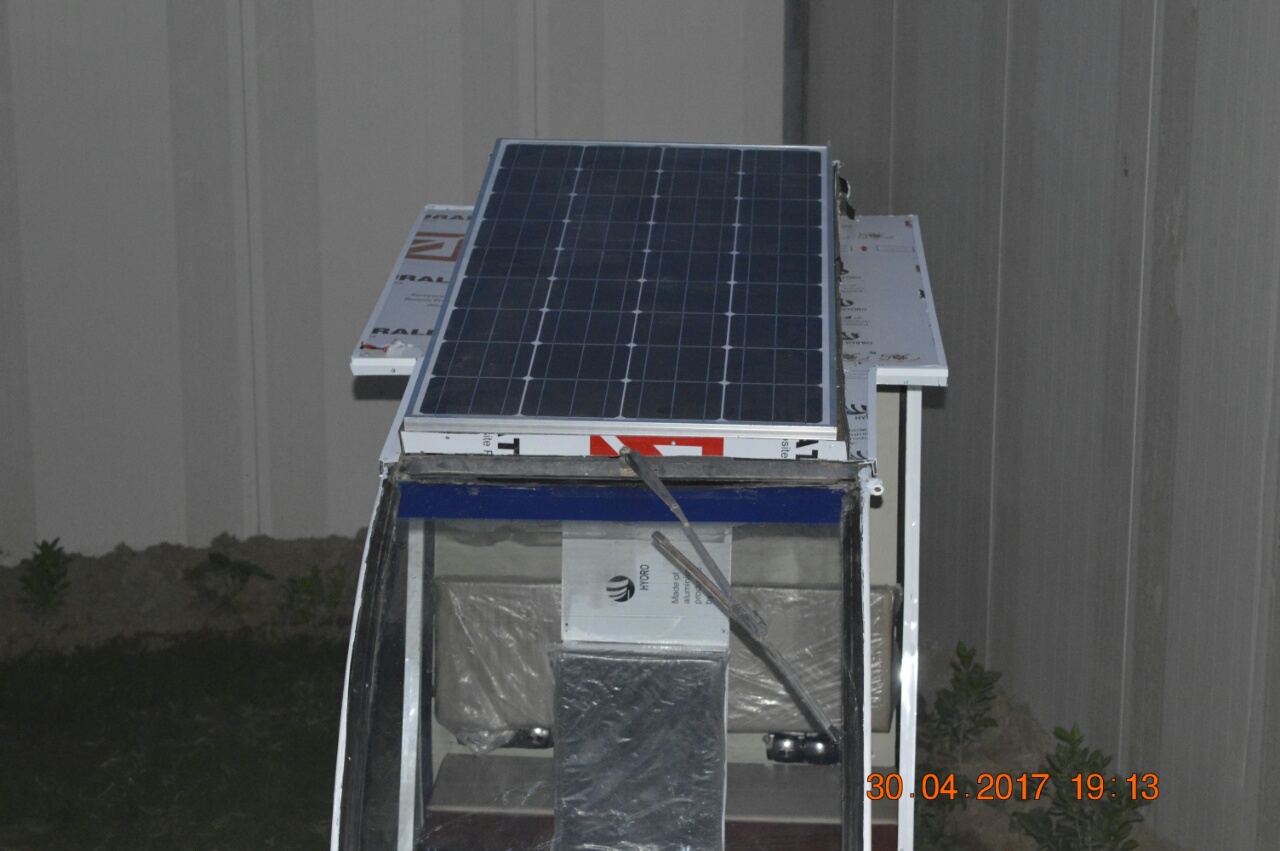 Mechanical Gear Boxالكير بوكس
مراحل تصميم وتصنيع الهيكل الميكانيكي Mechanical Structure
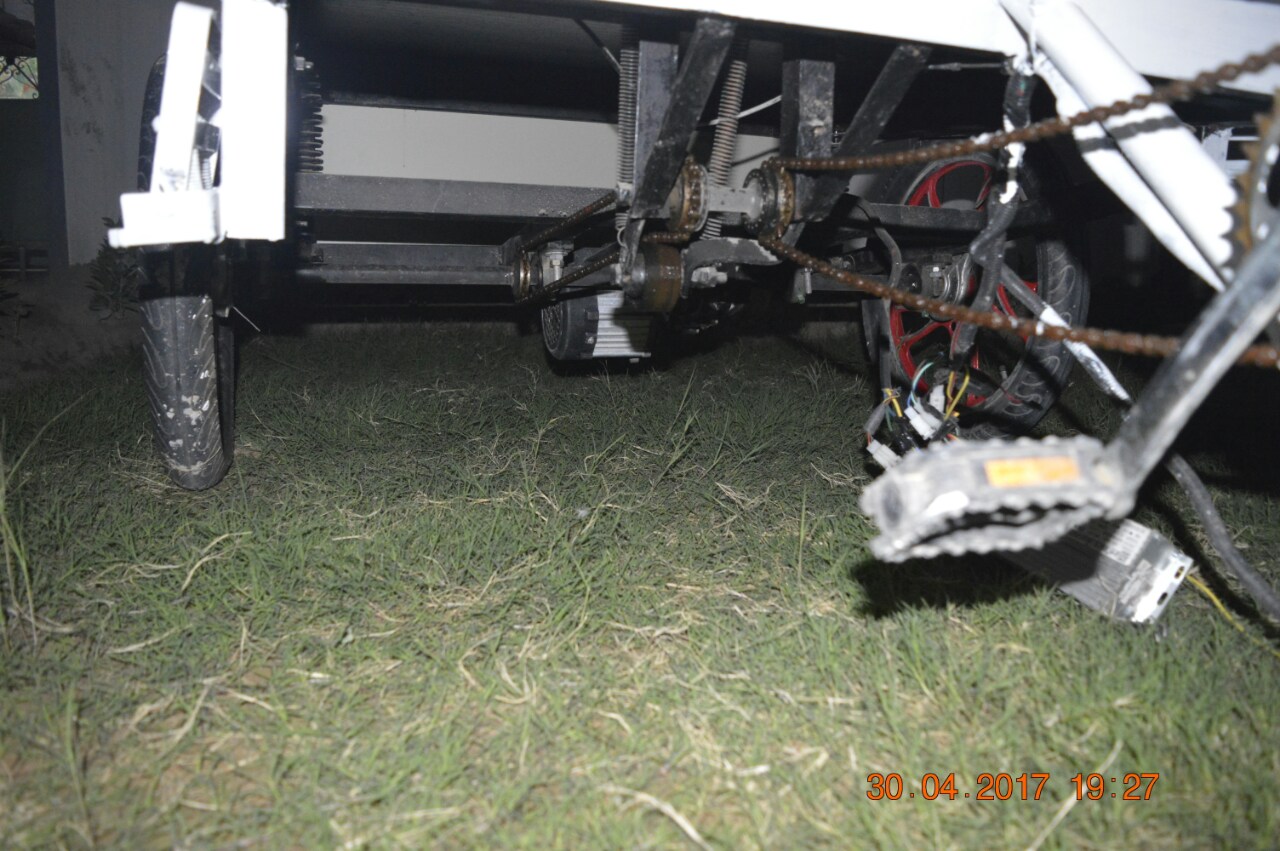 مراحل تصميم وتصنيع الهيكل الميكانيكي Mechanical Structure
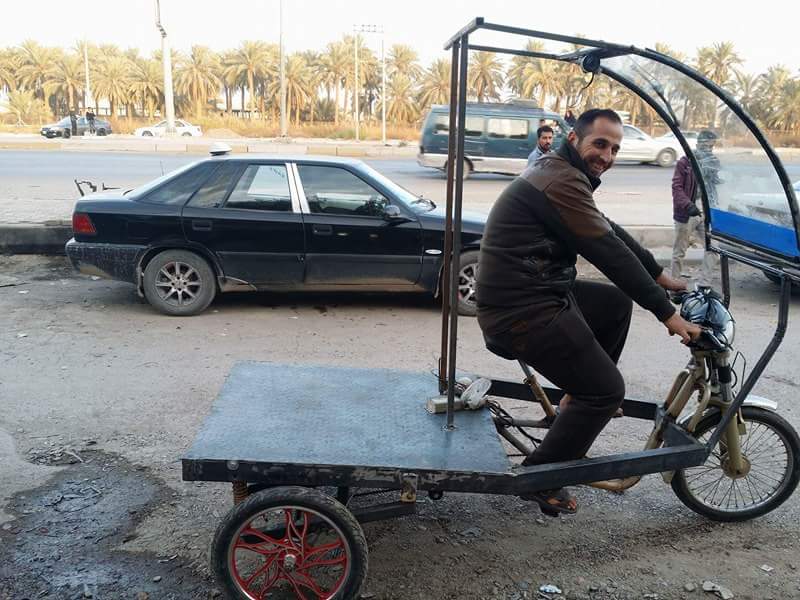 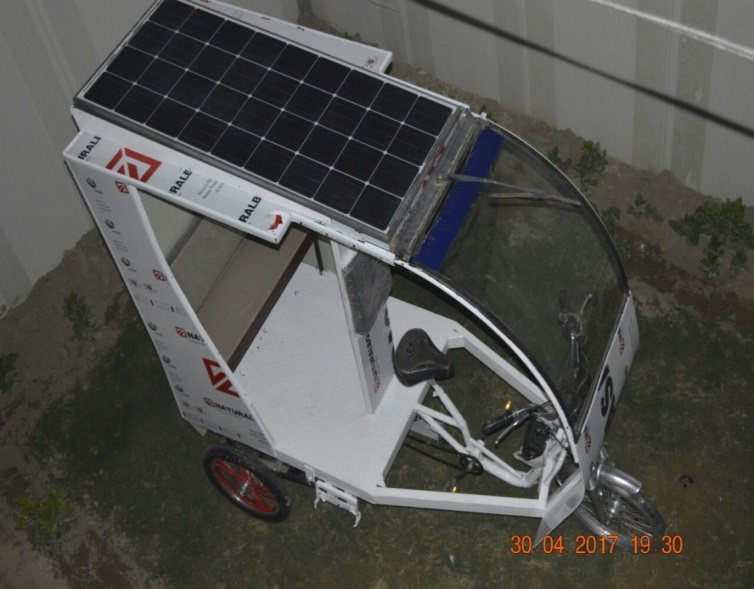 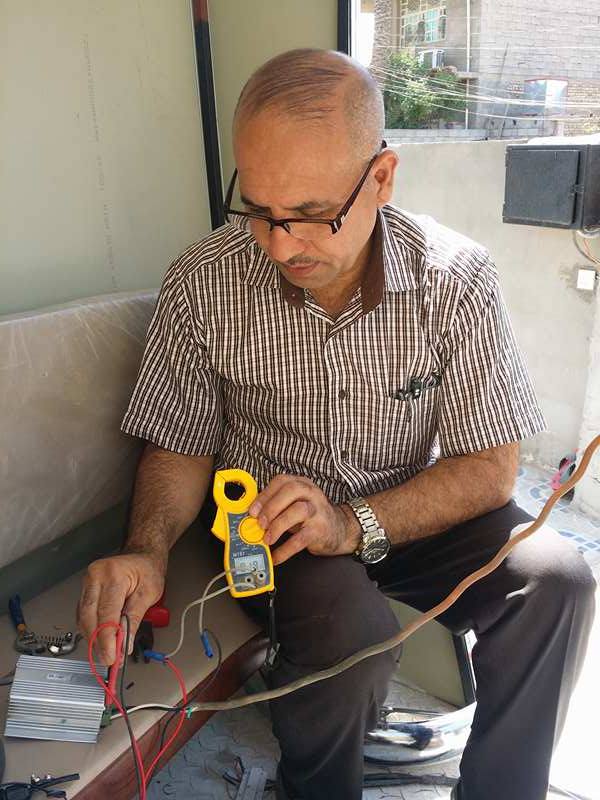 Thank you for your attendance